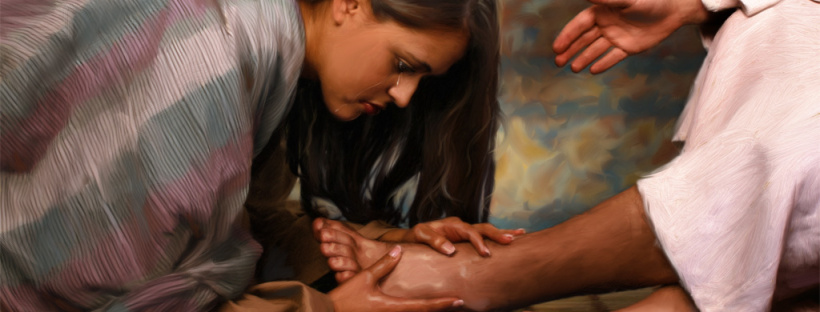 Woman with Alabaster Jar
Luke 7:36-50
Check out more Bible Studies on www.bibleseo.com
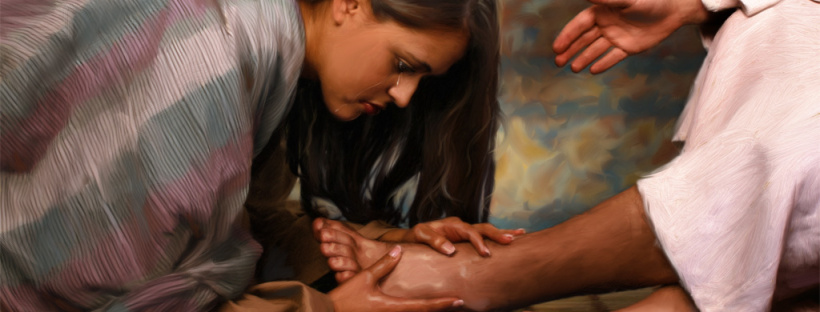 Luke 7:36-40
36 When one of the Pharisees invited Jesus to have dinner with him, he went to the Pharisee’s house and reclined at the table. 
37 A woman in that town who lived a sinful life learned that Jesus was eating at the Pharisee’s house, so she came there with an alabaster jar of perfume. 
38 As she stood behind him at his feet weeping, she began to wet his feet with her tears. Then she wiped them with her hair, kissed them and poured perfume on them.
39 When the Pharisee who had invited him saw this, he said to himself, “If this man were a prophet, he would know who is touching him and what kind of woman she is—that she is a sinner.”
40 Jesus answered him, “Simon, I have something to tell you.”  “Tell me, teacher,” he said.
Check out more Bible Studies on www.bibleseo.com
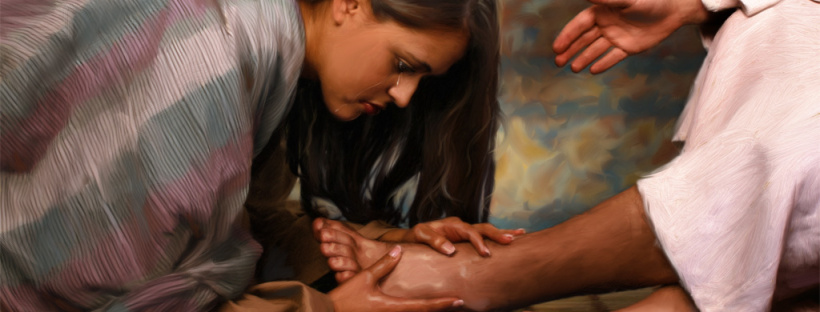 Questions
36 When one of the Pharisees invited Jesus to have dinner with him, he went to the Pharisee’s house and reclined at the table. 
37 A woman in that town who lived a sinful life learned that Jesus was eating at the Pharisee’s house, so she came there with an alabaster jar of perfume. 
38 As she stood behind him at his feet weeping, she began to wet his feet with her tears. Then she wiped them with her hair, kissed them and poured perfume on them.
39 When the Pharisee who had invited him saw this, he said to himself, “If this man were a prophet, he would know who is touching him and what kind of woman she is—that she is a sinner.” 
40 Jesus answered him, “Simon, I have something to tell you.”  “Tell me, teacher,” he said.
Q. What can we learn about the woman with the alabaster jar from this passage?
Q. What were the common courtesy, a host has to do in that culture?
Q. What did the woman do at the dinner? What does her actions show?
Q. How was Simon’s attitude towards Jesus and woman with Alabaster?
Check out more Bible Studies on www.bibleseo.com
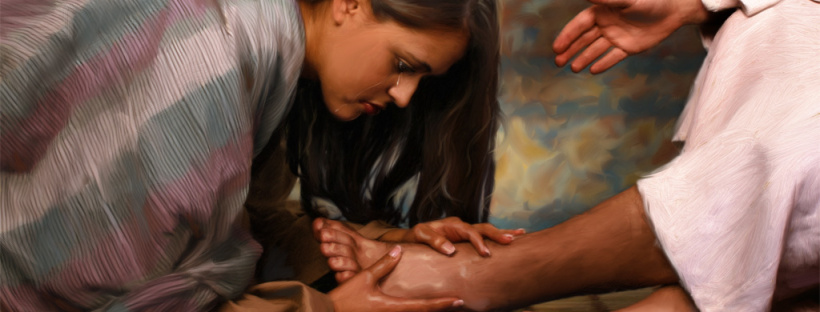 Luke 7:41-43
41 “Two people owed money to a certain moneylender. One owed him five hundred denarii, and the other fifty. 42 Neither of them had the money to pay him back, so he forgave the debts of both. Now which of them will love him more?”
43 Simon replied, “I suppose the one who had the bigger debt forgiven.”
“You have judged correctly,” Jesus said.
Check out more Bible Studies on www.bibleseo.com
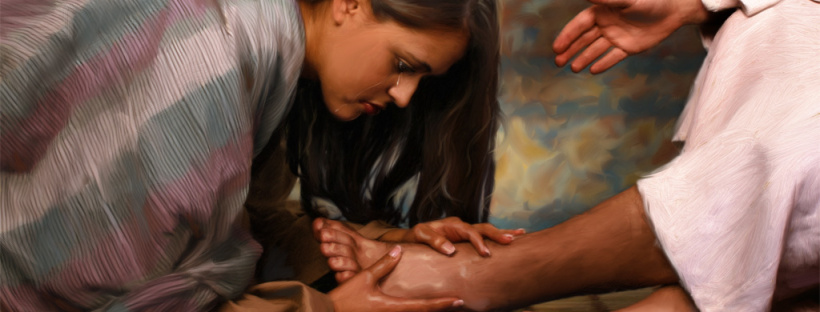 Questions
41 “Two people owed money to a certain moneylender. One owed him five hundred denarii, and the other fifty.  42 Neither of them had the money to pay him back, so he forgave the debts of both. Now which of them will love him more?” 43 Simon replied, “I suppose the one who had the bigger debt forgiven.”
“You have judged correctly,” Jesus said.
Q. What was the main idea of the parable of moneylender and debtors?
Check out more Bible Studies on www.bibleseo.com
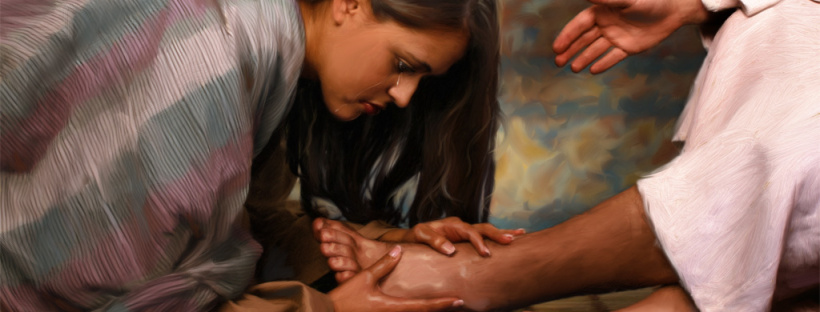 Luke 7:44-50
44 Then he turned toward the woman and said to Simon, “Do you see this woman? I came into your house. You did not give me any water for my feet, but she wet my feet with her tears and wiped them with her hair. 
45 You did not give me a kiss, but this woman, from the time I entered, has not stopped kissing my feet. 
46 You did not put oil on my head, but she has poured perfume on my feet. 
47 Therefore, I tell you, her many sins have been forgiven—as her great love has shown. But whoever has been forgiven little loves little.”
48 Then Jesus said to her, “Your sins are forgiven.”
49 The other guests began to say among themselves, “Who is this who even forgives sins?”
50 Jesus said to the woman, “Your faith has saved you; go in peace.”
Check out more Bible Studies on www.bibleseo.com
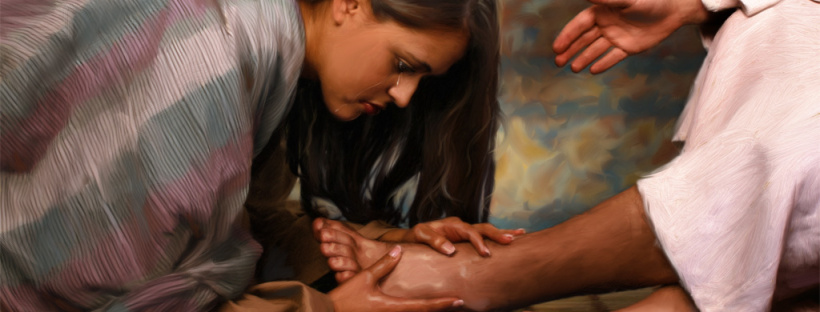 Questions
Q. How did Jesus compare Simon and woman’s actions?Q. Does it mean that those who have more sinful life have an advantage?Q. What lessons can you learn from the ‘story of woman with the alabaster jar’?
44 Then he turned toward the woman and said to Simon, “Do you see this woman? I came into your house. You did not give me any water for my feet, but she wet my feet with her tears and wiped them with her hair. 
45 You did not give me a kiss, but this woman, from the time I entered, has not stopped kissing my feet. 
46 You did not put oil on my head, but she has poured perfume on my feet. 
47 Therefore, I tell you, her many sins have been forgiven—as her great love has shown. But whoever has been forgiven little loves little.”
48 Then Jesus said to her, “Your sins are forgiven.”
49 The other guests began to say among themselves, “Who is this who even forgives sins?”
50 Jesus said to the woman, “Your faith has saved you; go in peace.”
Check out more Bible Studies on www.bibleseo.com